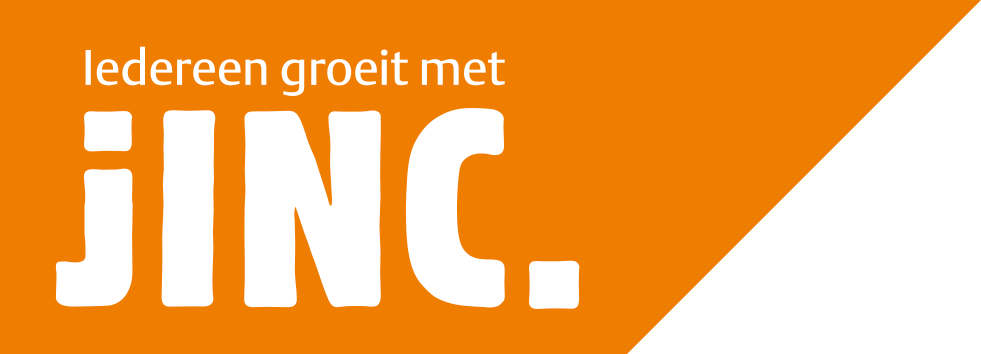 Plannen doe je zo!
Les 1
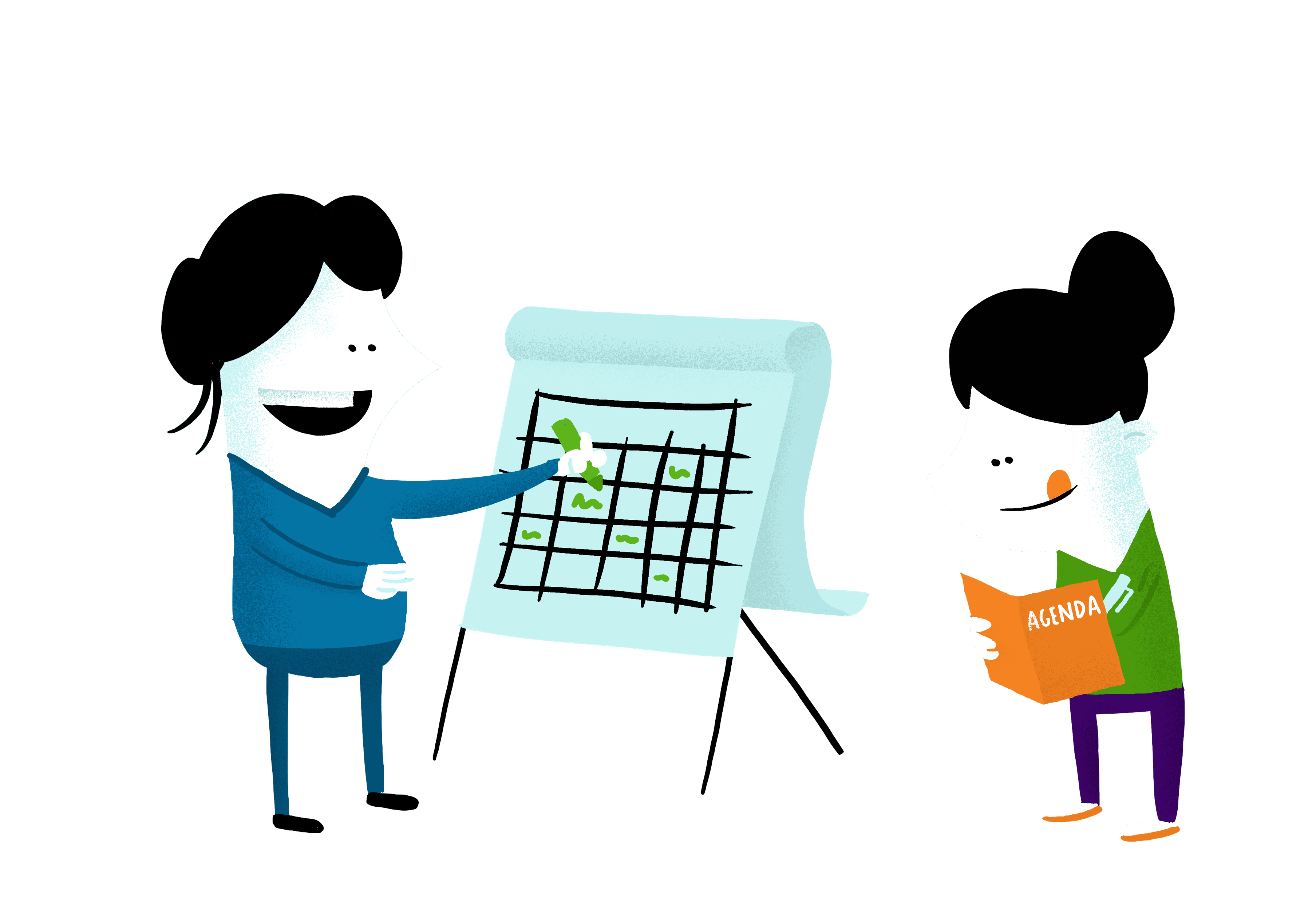 [Speaker Notes: https://jinc053.sharepoint.com/:p:/g/projecten/EcFmzHPoEK1Hs4lI8gKX0cMBofyRuzcRfEPJAoLrRftZJg?CID=AD382C96-7553-49A1-9107-39823F293A0F&wdLOR=cC9A972CD-90A8-49A2-9074-6F526A8D9A35

Ruitjespapier kleurtje achtergrond (geel oranje?)]
Startbijeenkomst
• Voorstelronde
• Wat is plannen?
• 2 spellen: punten verdienen!
• Afsluiting
Agenda’s
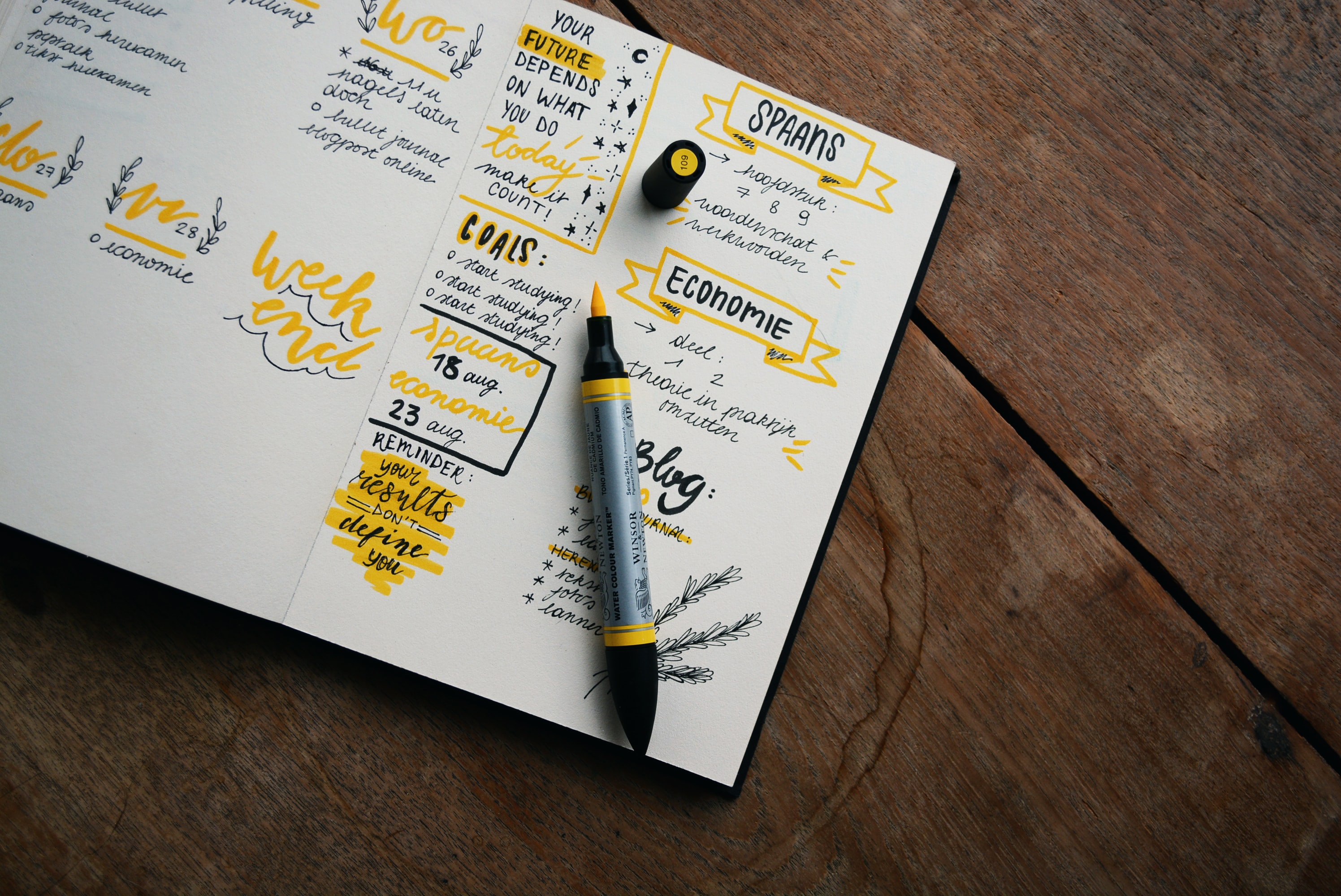 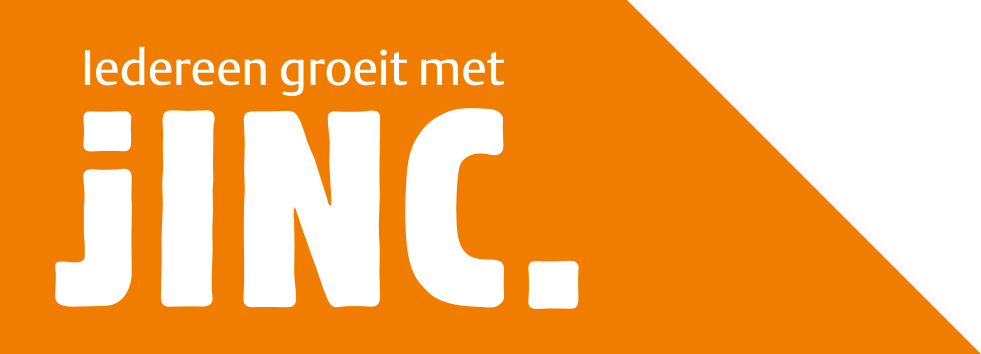 Onze agenda
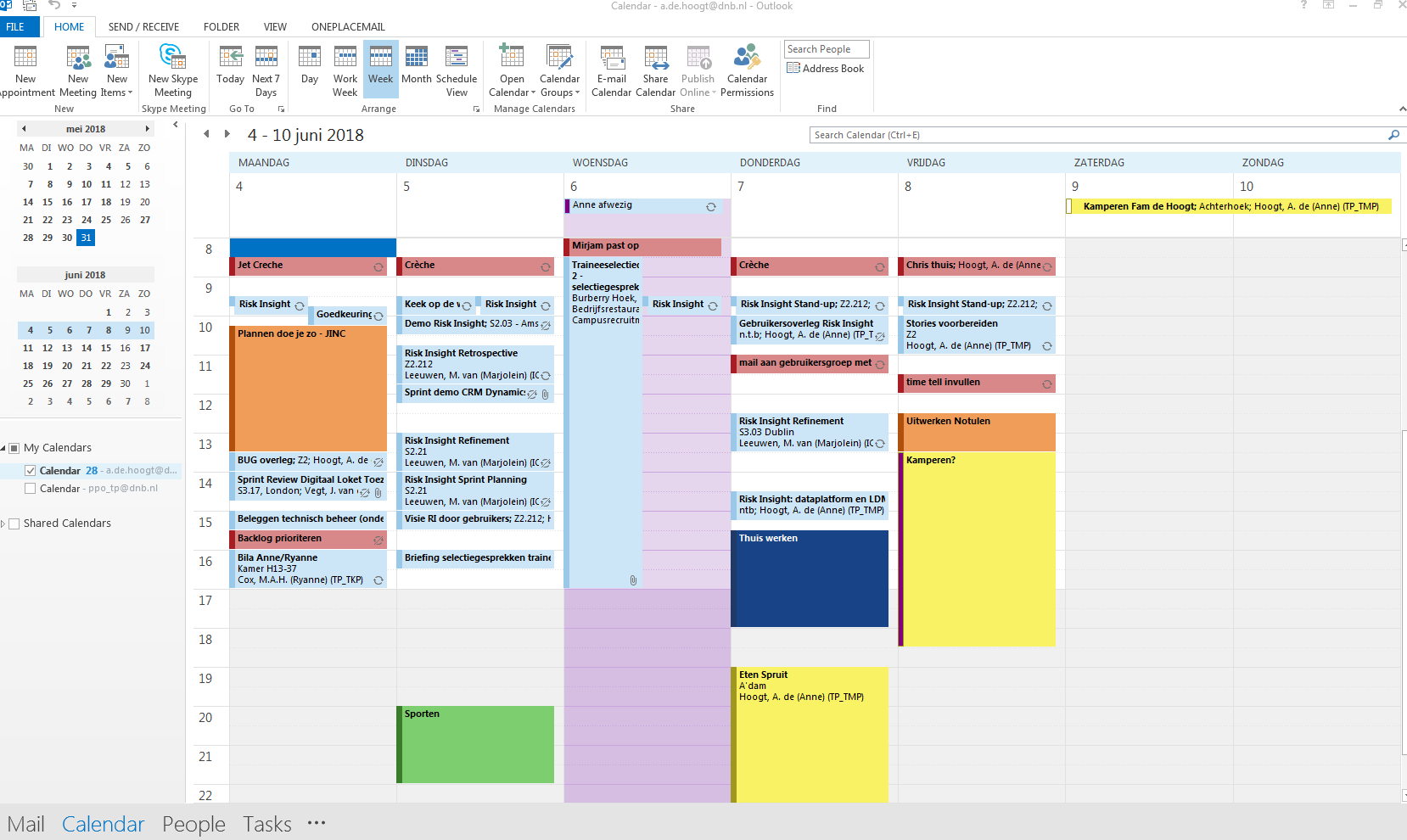 Race tegen de klok
Leg de kaartjes in de goede volgorde.
Je hebt 1 minuut de tijd - overleggen mag.
Na 1 minuut teken je de pictogrammen in de goede volgorde op je papier.
Je kunt maximaal 18 punten met je team verdienen voor dit spel. 6 punten per ronde. 

Voorbeeld:
Schoolfeest plannen
1. Vraag toestemming aan de school.
2. Bedenk de datum en het thema.
3. Verstuur de uitnodigingen.
4. Zorg voor drankjes, hapjes en versiering.
5. Het feest kan beginnen!
6. Ruim alles op.
Toets leren
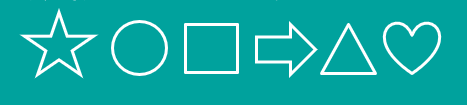 1. Schrijf de toets in je agenda.
2. Zoek een rustige plek om te leren.
3. Deel de leerstof op in stukjes en bedenk wanneer je wat gaat leren.
4. Begin met leren, telkens een stukje.
5. Vraag iemand om je te overhoren.
6. Je bent klaar voor een 10!
Vakantie plannen
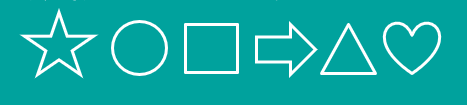 1. Sparen
2. Periode kiezen
3. Bestemming kiezen
4. Verblijf/vervoer regelen
5. Benodigdheden regelen (duikbril, paspoort, slippers)
6. Koffer inpakken
Raad de agenda
Spelregels: 
1 minuut overleggen
Als de timer is afgegaan mag je met je groepje het goede antwoord op je whiteboard schrijven
Voor elk goed antwoord krijg je een punt
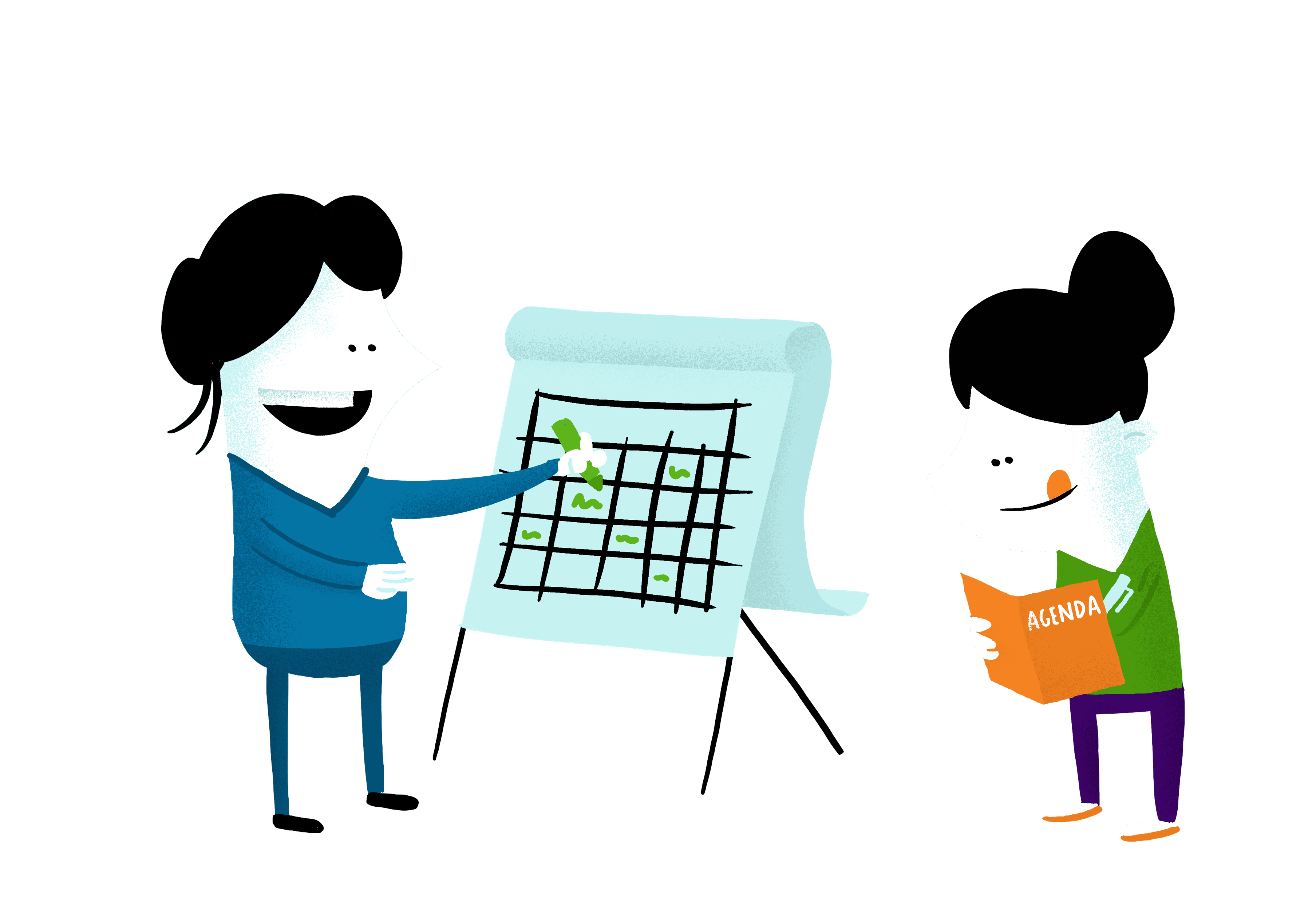 Van wie is deze agenda?
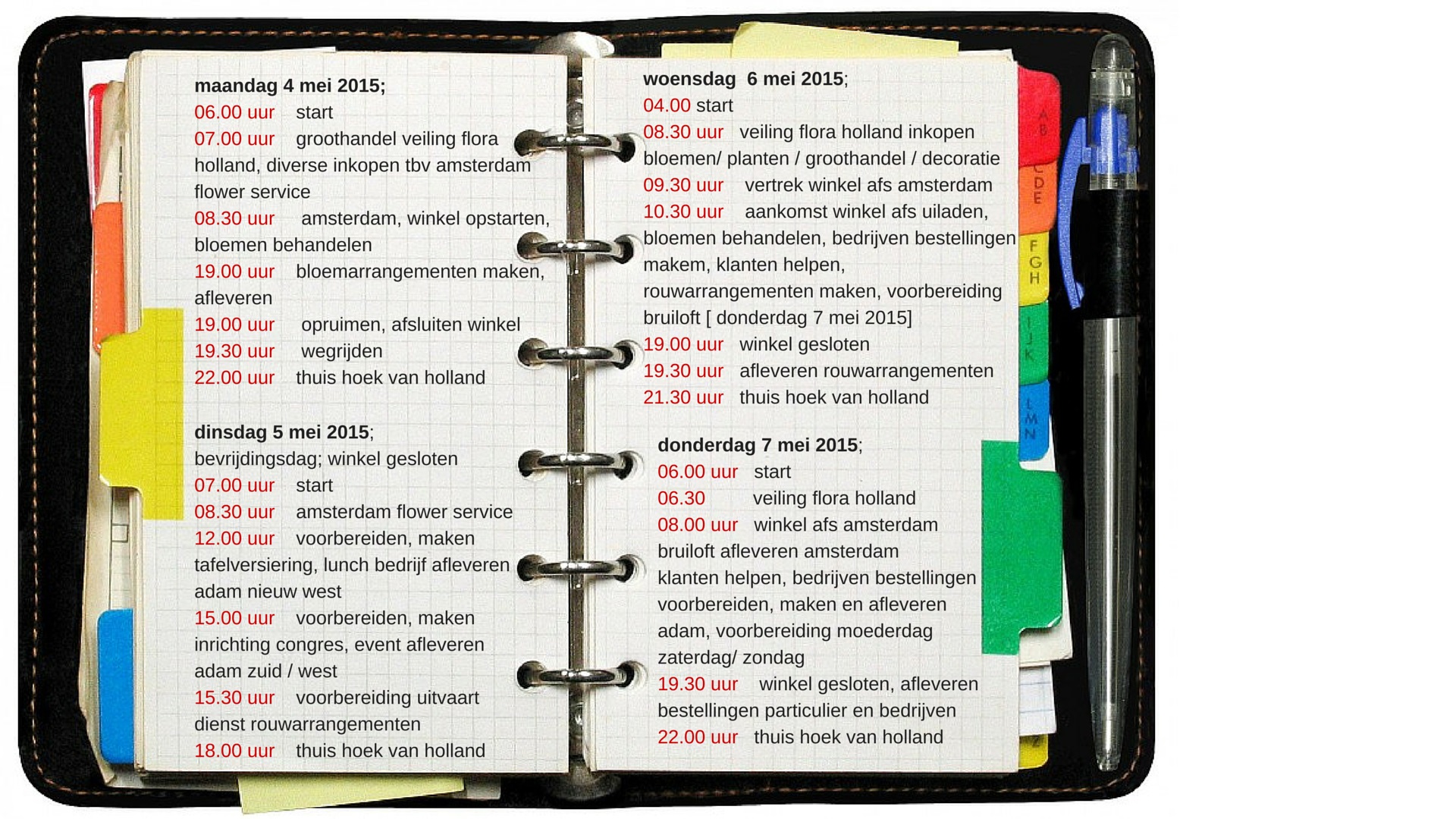 Van wie is deze agenda?
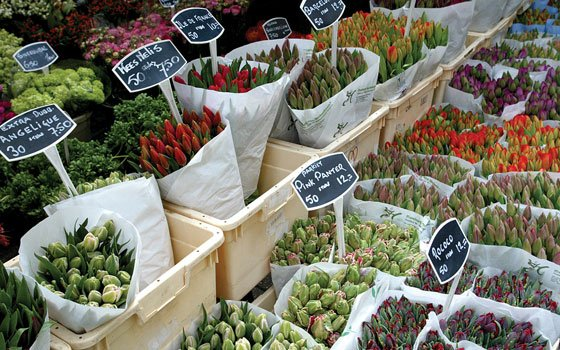 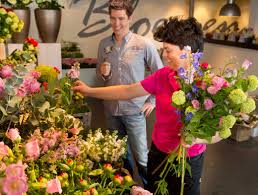 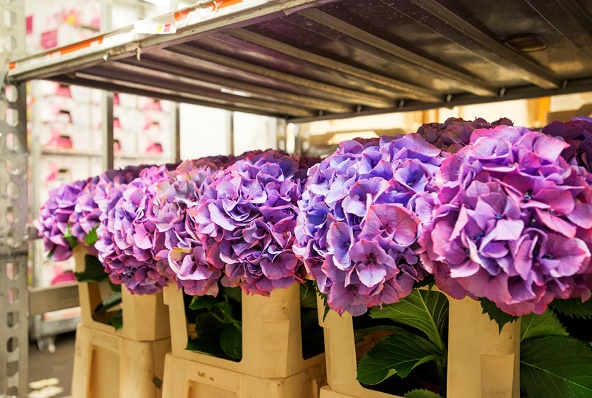 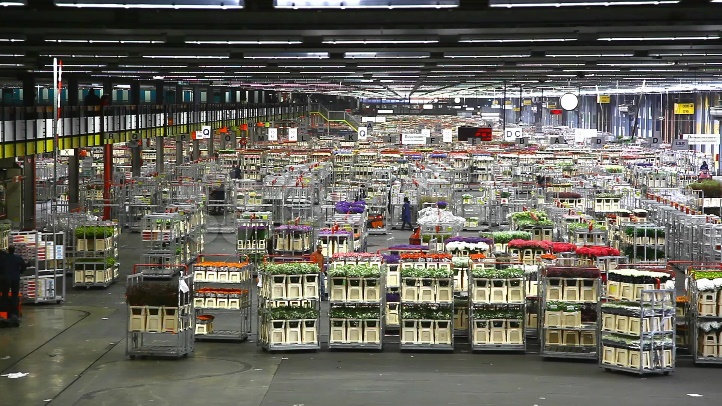 een bloemist!
Van wie is deze agenda?
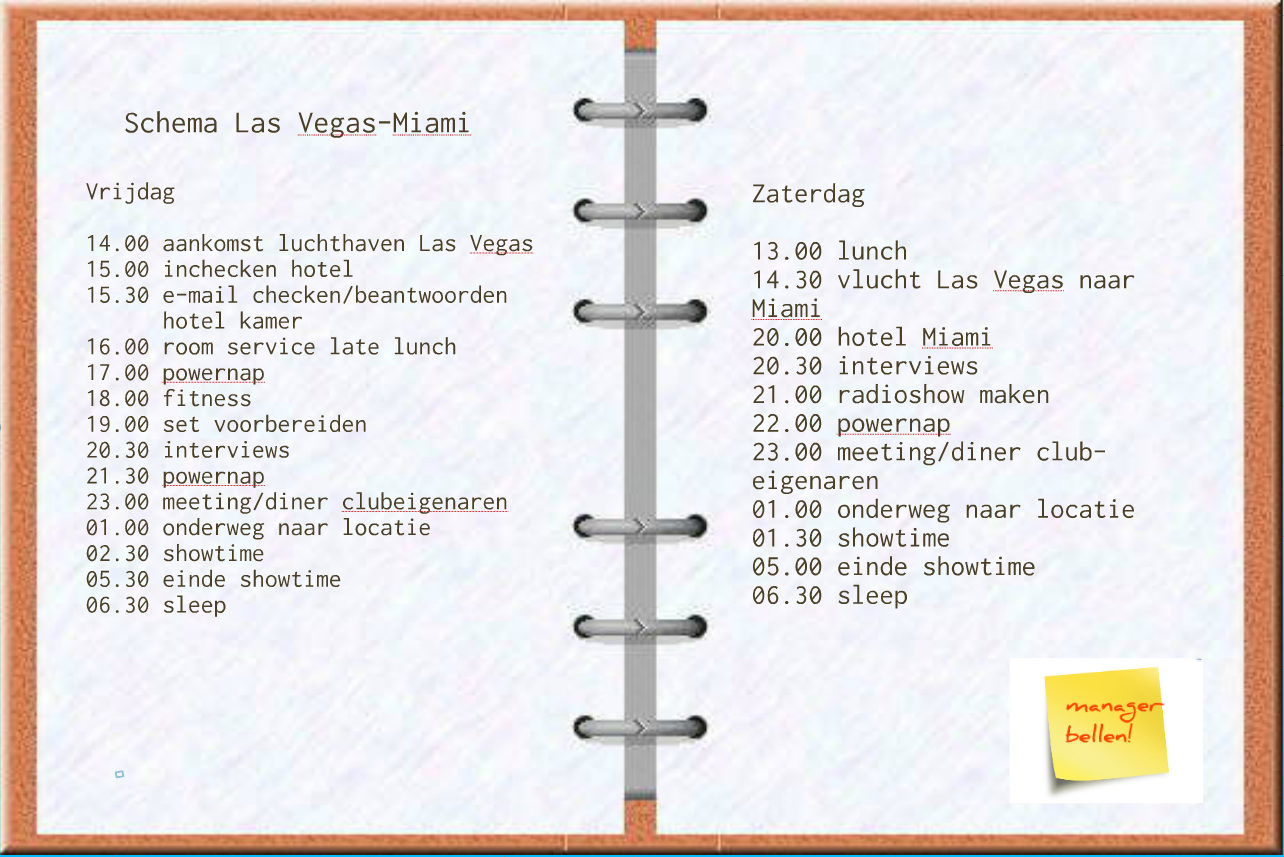 [Speaker Notes: Prezi: info@jinc.nl
Ww: welkom]
Van wie is deze agenda?
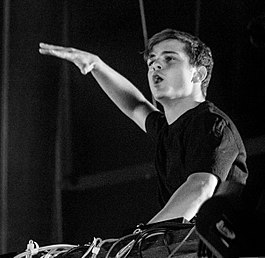 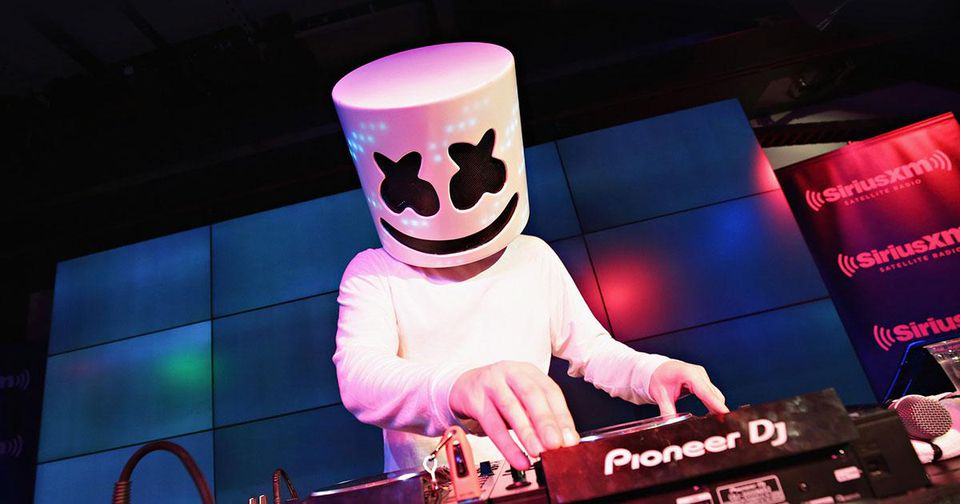 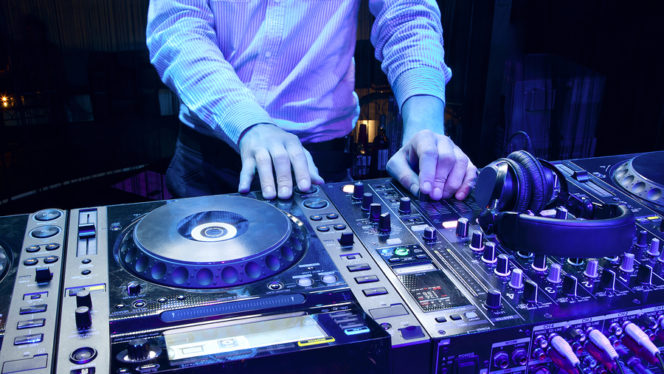 Een DJ!
Van wie is deze agenda?
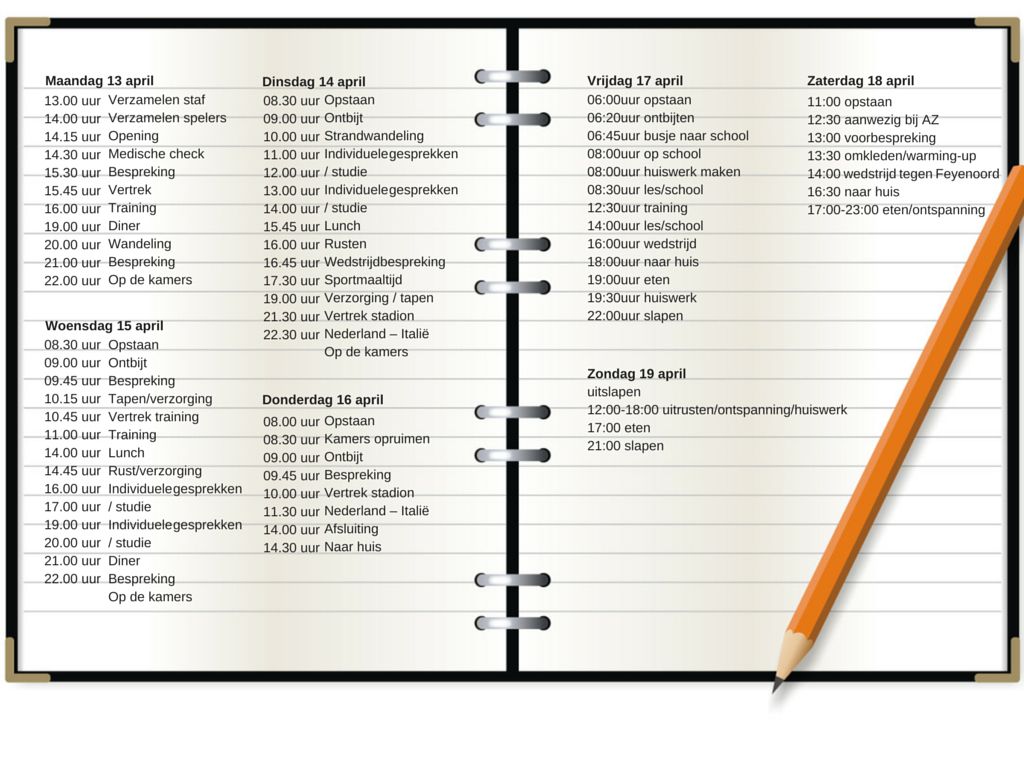 Van wie is deze agenda?
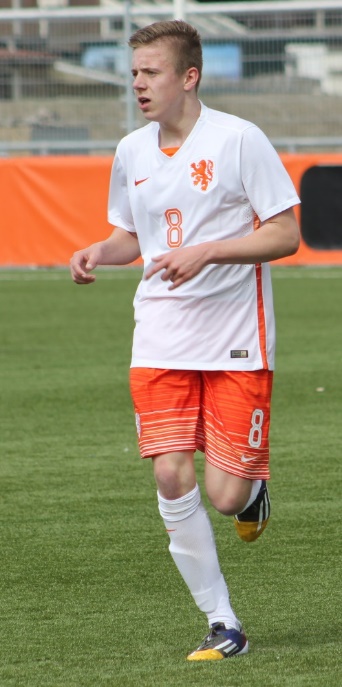 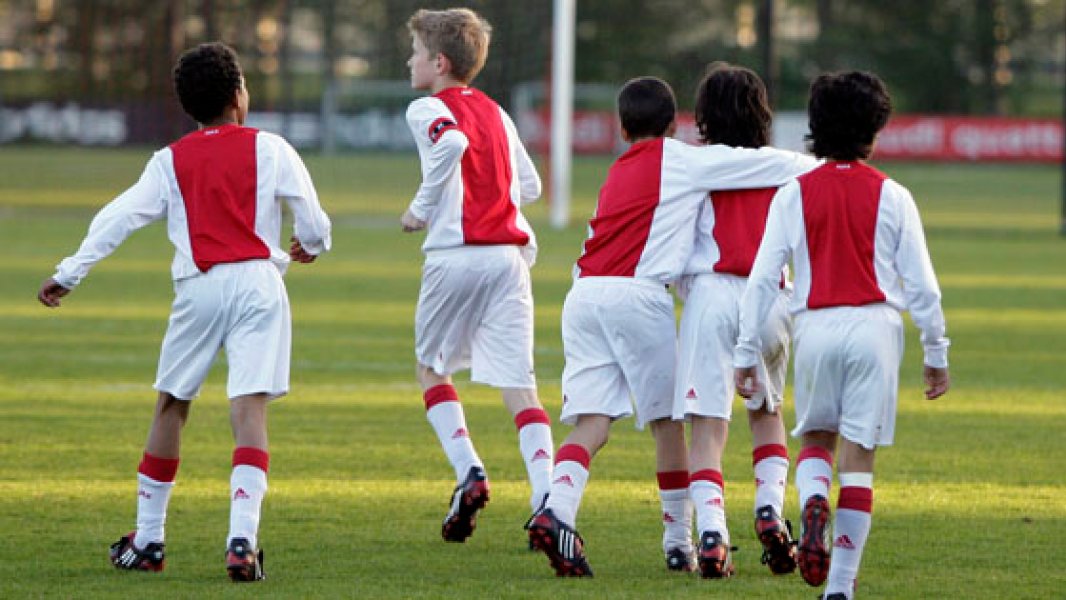 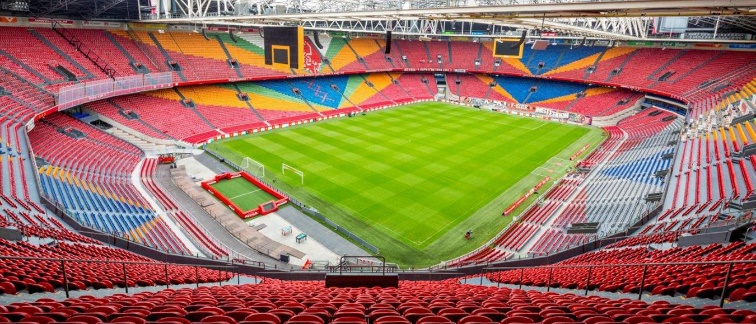 een jeugd-voetballer
Einde startbijeenkomst
Tot bij de slotbijeenkomst!
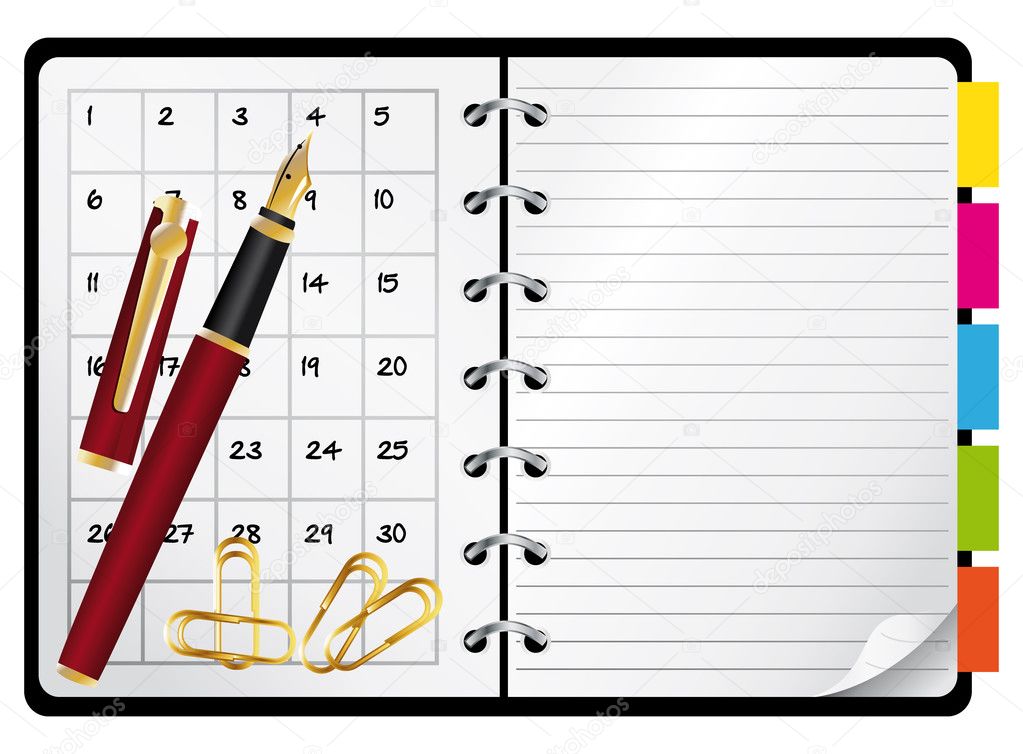 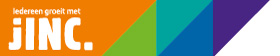